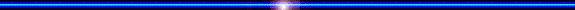 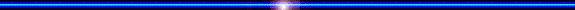 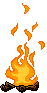 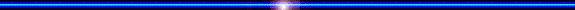 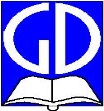 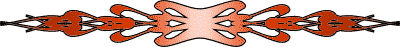 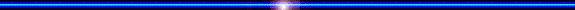 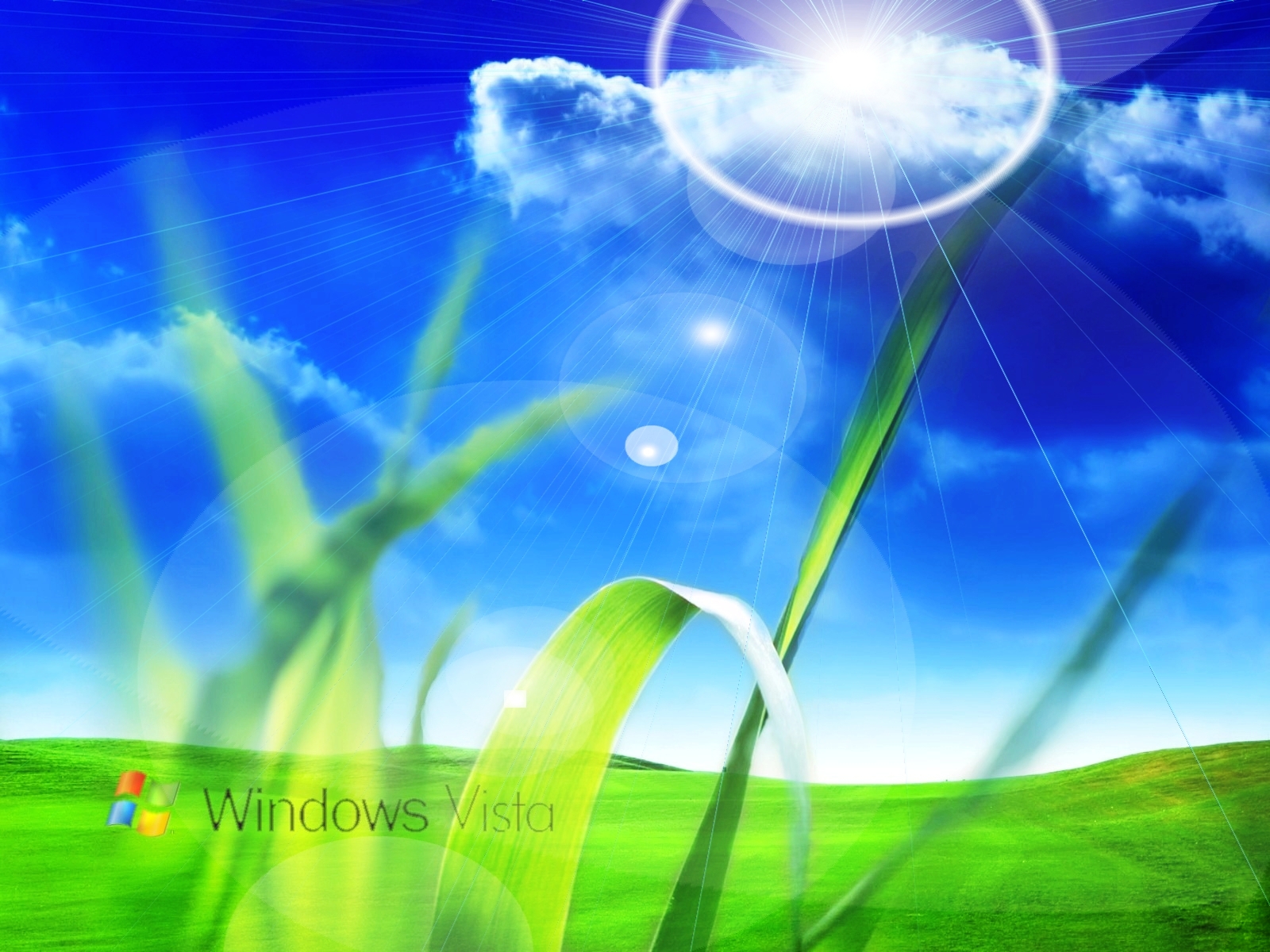 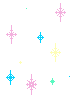 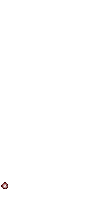 CHÀO MỪNG QUÝ THẦY CÔ ĐẾN DỰ GIỜ
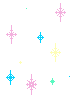 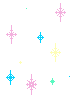 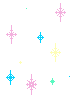 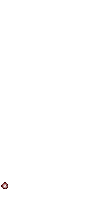 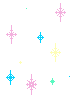 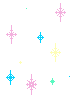 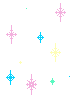 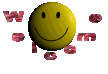 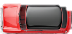 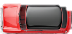 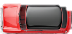 Bài 9:
Chuyển động thẳng biến đổi đều
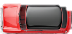 Khởi động
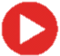 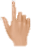 Hình dưới mô tả sự thay đổi vị trí và vận tốc của ô tô, người sau những khoảng thời gian bằng nhau. Hai chuyển động này có gì giống và khác nhau?
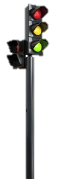 10 km/h
30 km/h
20 km/h
0 km/h
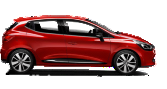 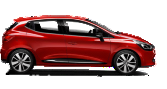 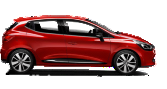 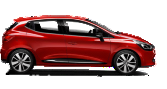 3 s
t = 0 s
1 s
2 s
2 m/s
0 m/s
4 m/s
6 m/s
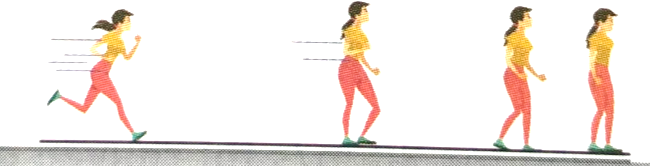 t = 0 s
1 s
3 s
2 s
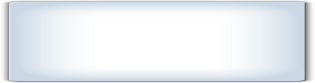 Chuyển động thẳng biến đổi đều là chuyển động thẳng mà vận tốc có độ lớn tăng hoặc giảm đều theo thời gian.
Chuyển động thẳng có độ lớn vận tốc tăng đều theo thời gian gọi là chuyển động thẳng nhanh dần đều
chuyển động thẳng có độ lớn vận tốc giảm đều theo thời gian gọi là chuyển động thẳng chậm dần đều
Gia tốc của chuyển động thẳng biến đổi đều
I
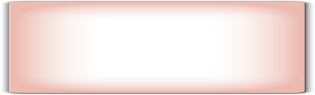 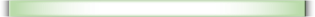 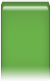 *Vì chuyển động thẳng biến đổi đều có vận tốc thay đổi đều theo thời gian nên gia tốc không đổi theo thời gian:
Câu hỏi
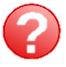 Tính gia tốc của các chuyển động ở đầu bài
Các chuyển động này có phải là chuyển động thẳng biến đổi đều không?
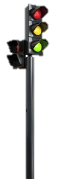 10 km/h
30 km/h
20 km/h
0 km/h
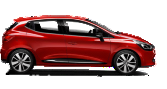 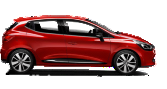 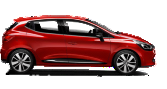 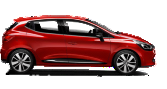 3 s
t = 0 s
1 s
2 s
2 m/s
0 m/s
4 m/s
6 m/s
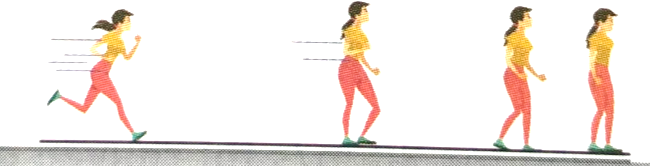 t = 0 s
1 s
3 s
2 s
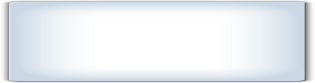 Chuyển động thẳng biến đổi đều là chuyển động thẳng mà vận tốc có độ lớn tăng hoặc giảm đều theo thời gian.
Chuyển động thẳng có độ lớn vận tốc tăng đều theo thời gian gọi là chuyển động thẳng nhanh dần đều
chuyển động thẳng Có độ lớn vận tốc giảm đều theo thời gian gọi là chuyển động thẳng chậm dần đều
Vận tốc tức thời của chuyển động thẳng biến đổi đều
II
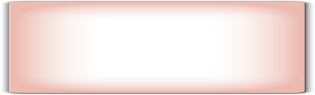 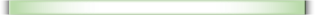 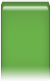 *Vì chuyển động thẳng biến đổi đều có vận tốc thay đổi đều theo thời gian nên gia tốc không đổi theo thời gian:
Gọi   v0: vận tốc tại thời điểm ban đầu t0,
         vt: vận tốc tại thời điểm t.
Vì
Nên
Vận tốc tức thời của chuyển động thẳng biến đổi đều
II
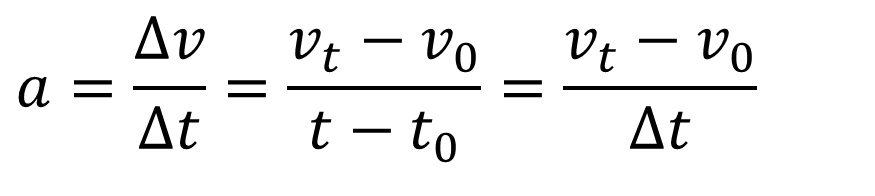 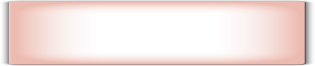 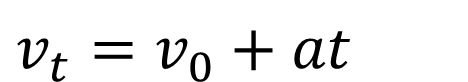 Nếu ở thời điểm ban đầu t0 = 0 thì:
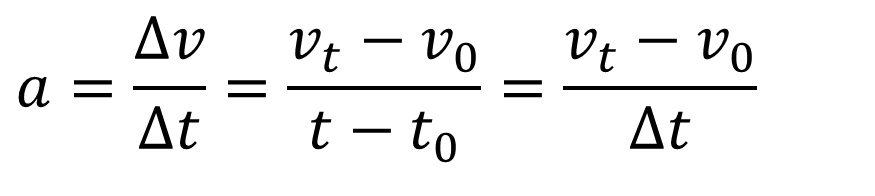 facebook:vatlytrucquan
Nếu ở thời điểm ban đầu t = 0 vật mới bắt đầu chuyển động thì:
Ta có:
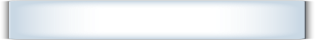  Vận tốc tức thời trong chuyển động thẳng biến đổi đều là hàm bậc nhất của thời gian t, nên đồ thị vận tốc - thời gian của chuyển động này có các dạng như hình
Đồ thị vận tốc – thời gian của chuyển động thẳng biến đổi đều
III
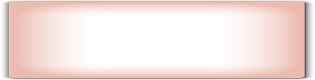 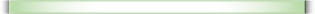 v
v
v
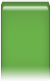 b)
a)
c)
t
t
t
Các dạng đồ thị vận tốc - thời gian trong chuyển động thẳng biến đổi đểu
Câu hỏi
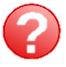 Hình 9.2 là đồ thị vận tốc - thời gian trong chuyển động của một bạn đang đi trong siêu thị. Hãy dựa vào đồ thị để mô tả bằng lời chuyển động của bạn có khi nào đi đều, đi nhanh lên, đi chậm lại, nghỉ.
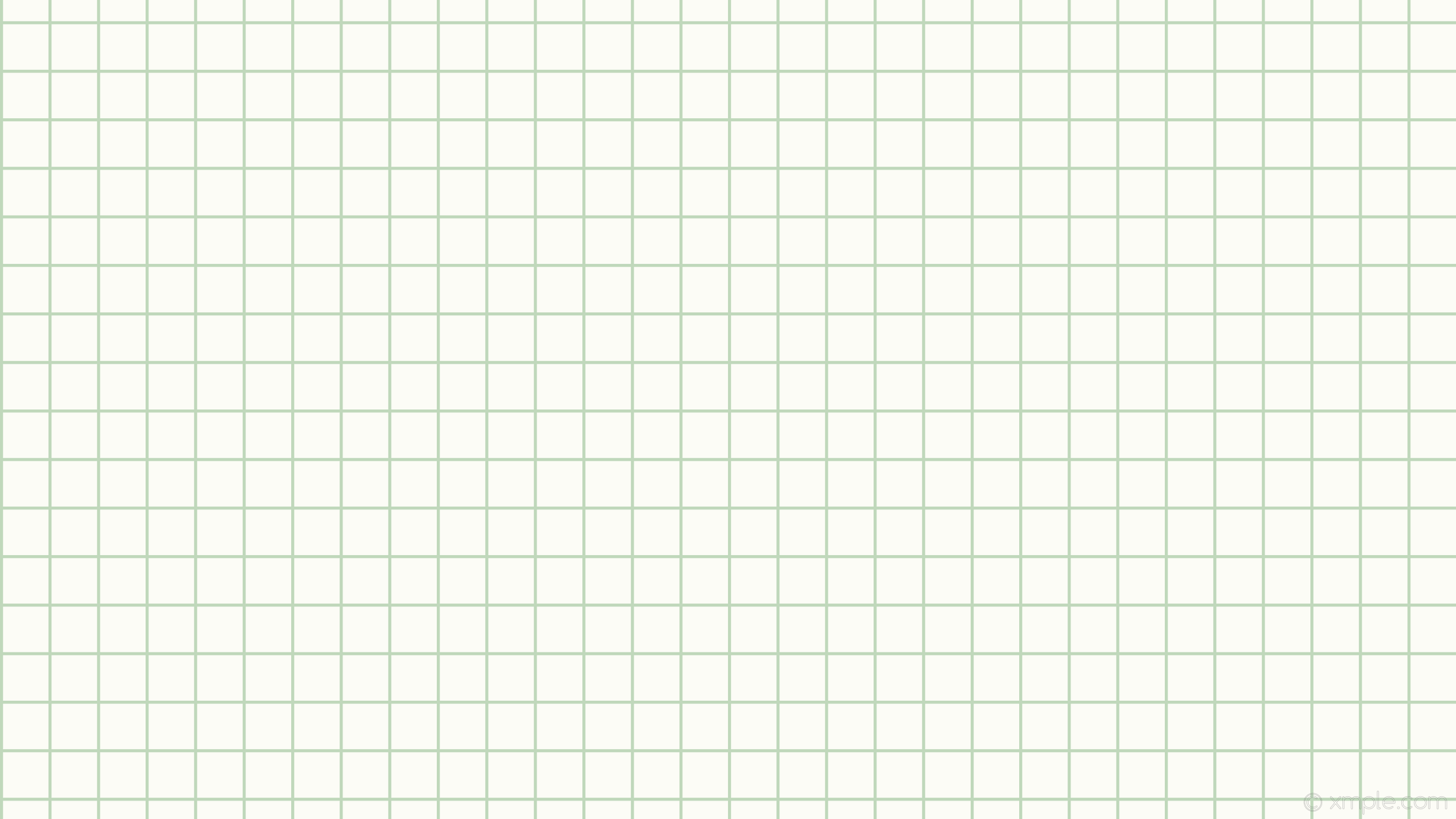 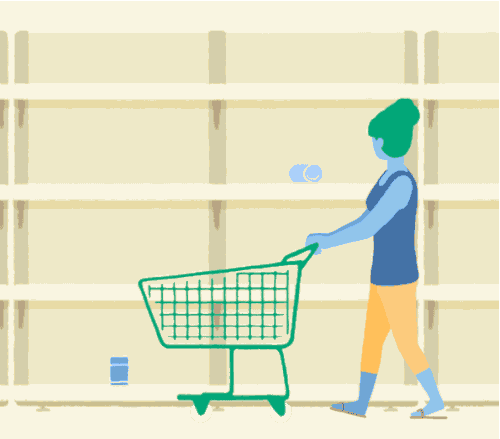 1,5
1
0,5
0
10
1
2
3
5
8
9
6
7
4
-0,5
-1
Vận tốc (m/s)
t(s)
1. Tính độ dịch chuyển bằng đồ thị vận tốc – thời gian (v – t)
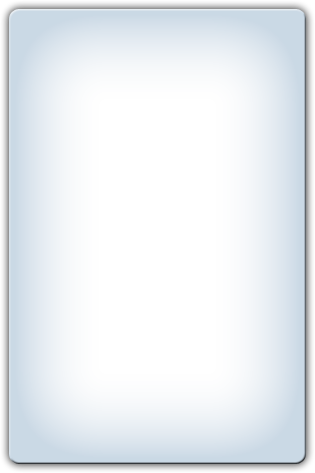 Trong khoảng thời gian t, nếu vật chuyển động thẳng đều với vận tốc v, thì đồ thị (v - t) có dạng như Hình
Độ dịch chuyển của chuyển động thẳng biến đổi đều
III
3
Độ dịch chuyển trong thời gian này có độ lớn là:
2
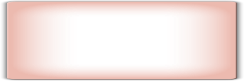 1
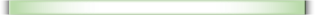 v(m/s)
5
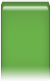 1
2
4
3
0
Độ lớn này bằng diện tích của hình chữ nhật, các cạnh có độ dài là v và t
Diện tích này gọi là diện tích giới hạn của đồ thị (v- t) đối với trục hoành
t(s)
1. Tính độ dịch chuyển bằng đồ thị vận tốc – thời gian (v – t)
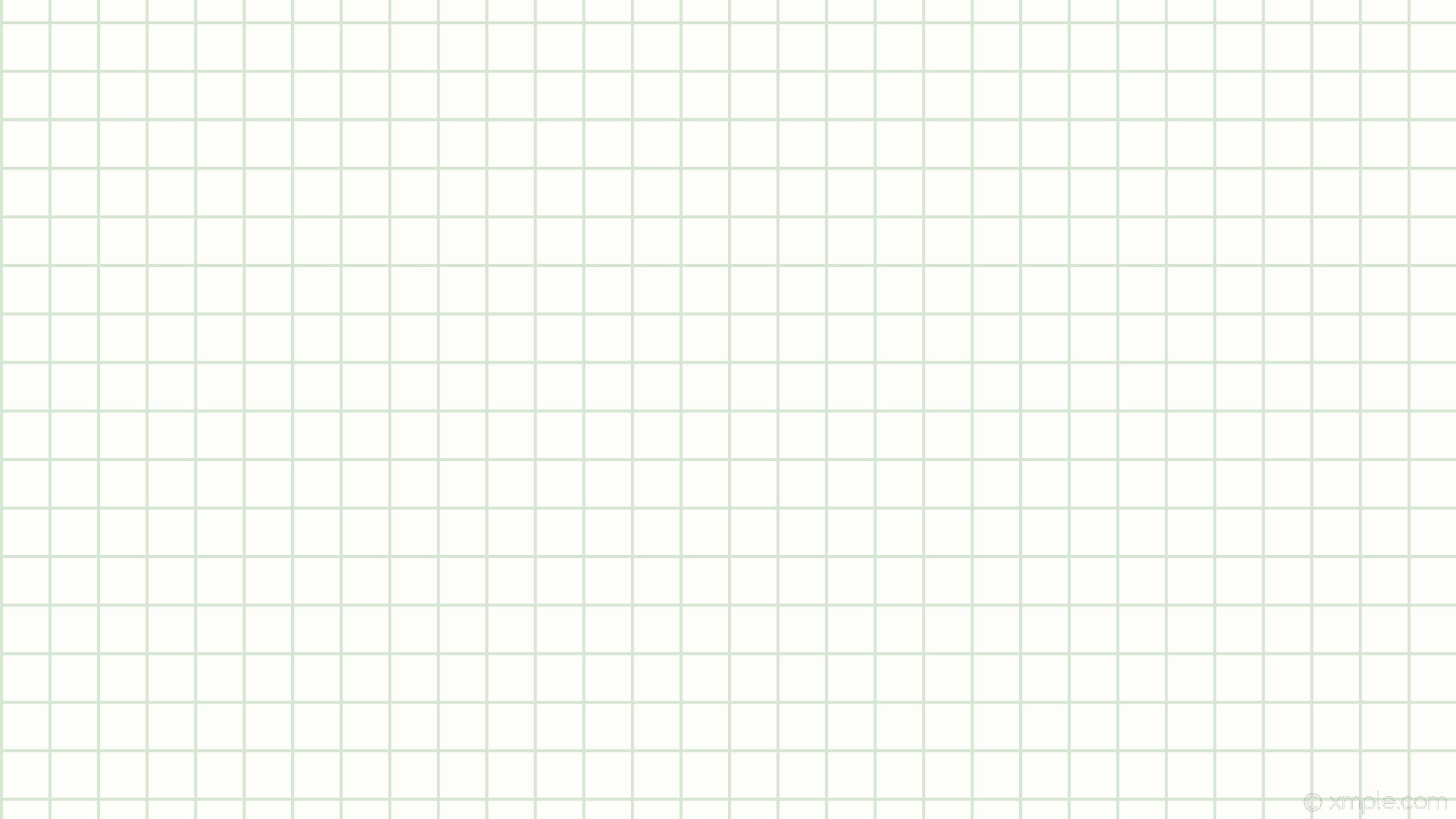 M
vB
Độ dịch chuyển của chuyển động thẳng biến đổi đều
III
vA
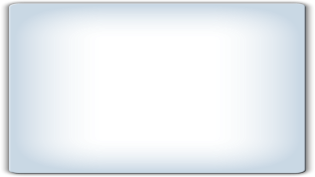 Tính độ dịch chuyển:
Kẻ các đường song song với trục tung OV, cách nhau một khoảng t rất nhỏ để chia đồ thị thành các hình thang nhỏ có đường cao t.
N
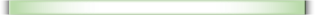 v0
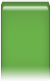 A
B
v(m/s)
0
tB
tA
t(s)
1. Tính độ dịch chuyển bằng đồ thị vận tốc – thời gian (v – t)
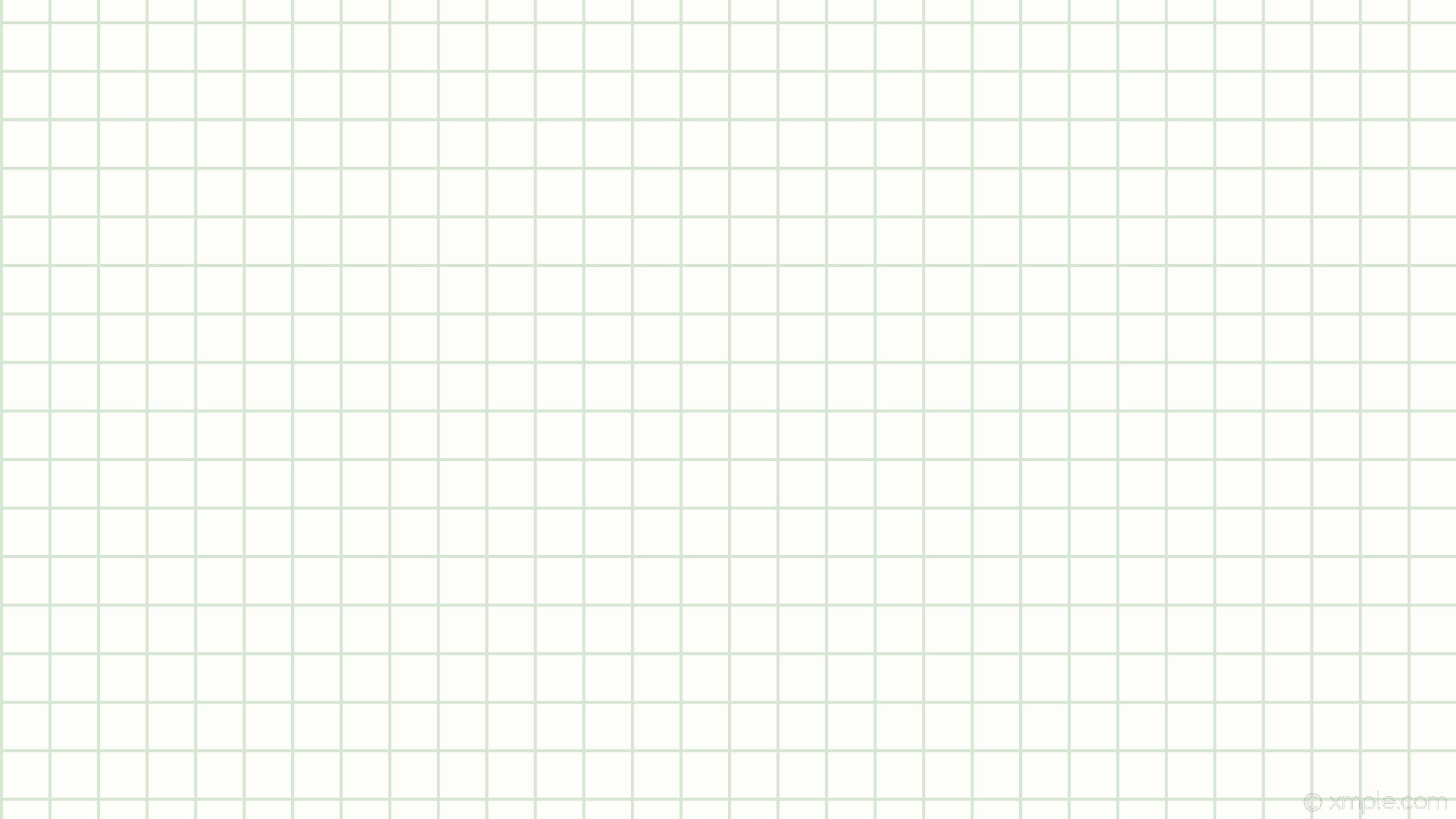 M
vB
vC
Độ dịch chuyển của chuyển động thẳng biến đổi đều
III
vA
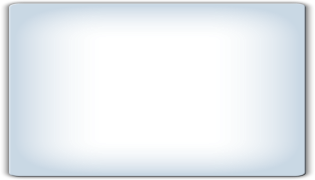 N
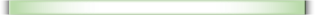 v0
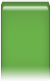 A
B
v(m/s)
0
C
tB
tA
t(s)
1. Tính độ dịch chuyển bằng đồ thị vận tốc – thời gian (v – t)
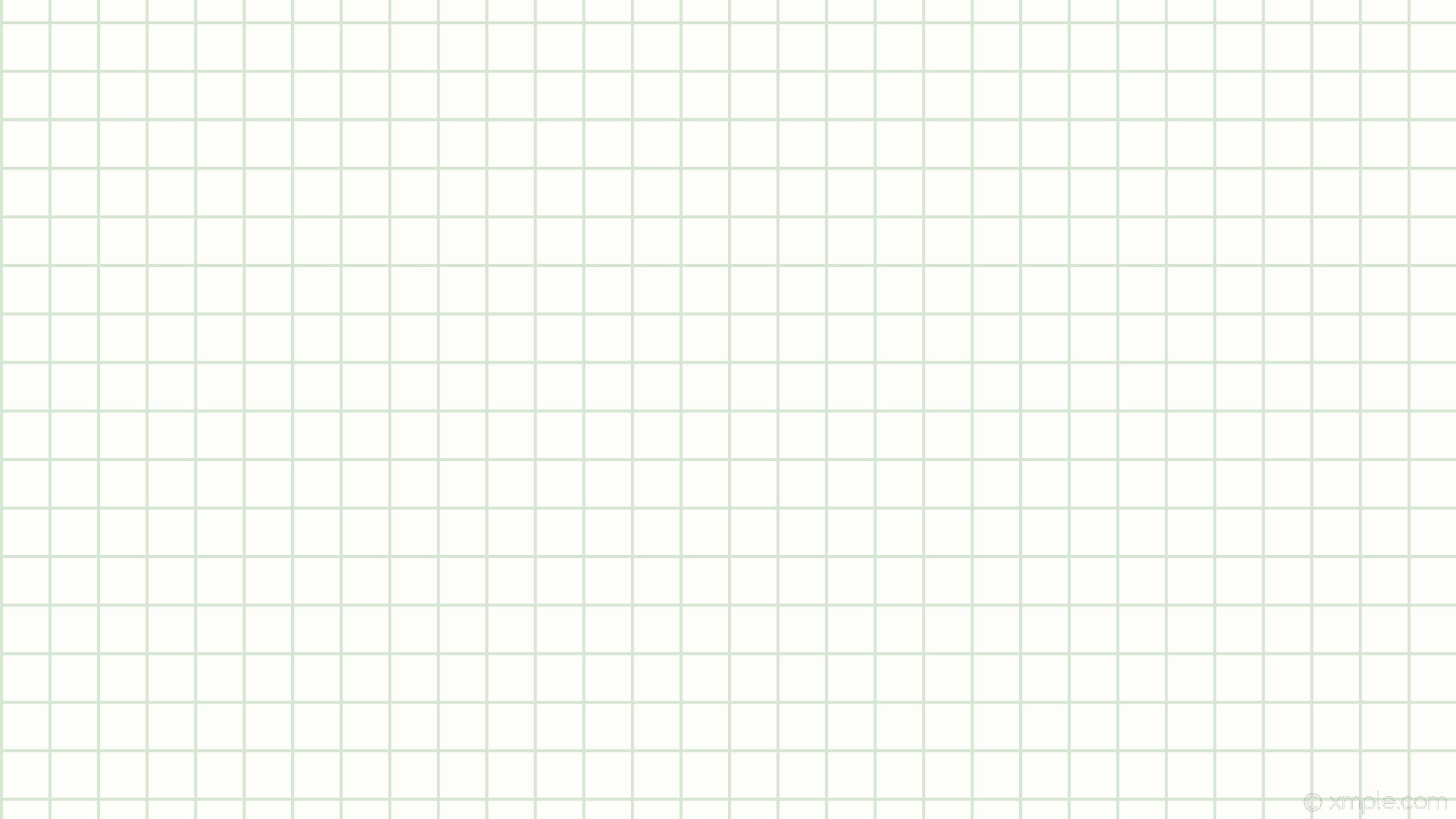 M
vB
vC
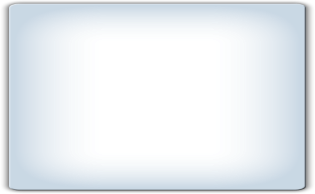 Tính độ dịch chuyển:
Độ dịch chuyển của vật trong thời gian t có độ lớn bằng diện tích HCN có cạnh là vC và t.
Độ dịch chuyển của chuyển động thẳng biến đổi đều
III
vA
N
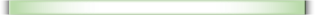 v0
Diện tích của hình này bằng diện tích của hình thang nhỏ gạch chéo trong hình có đường cao t và các đáy có độ lớn VA, VB
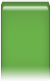 A
B
v(m/s)
0
C
tB
tA
t(s)
1. Tính độ dịch chuyển bằng đồ thị vận tốc – thời gian (v – t)
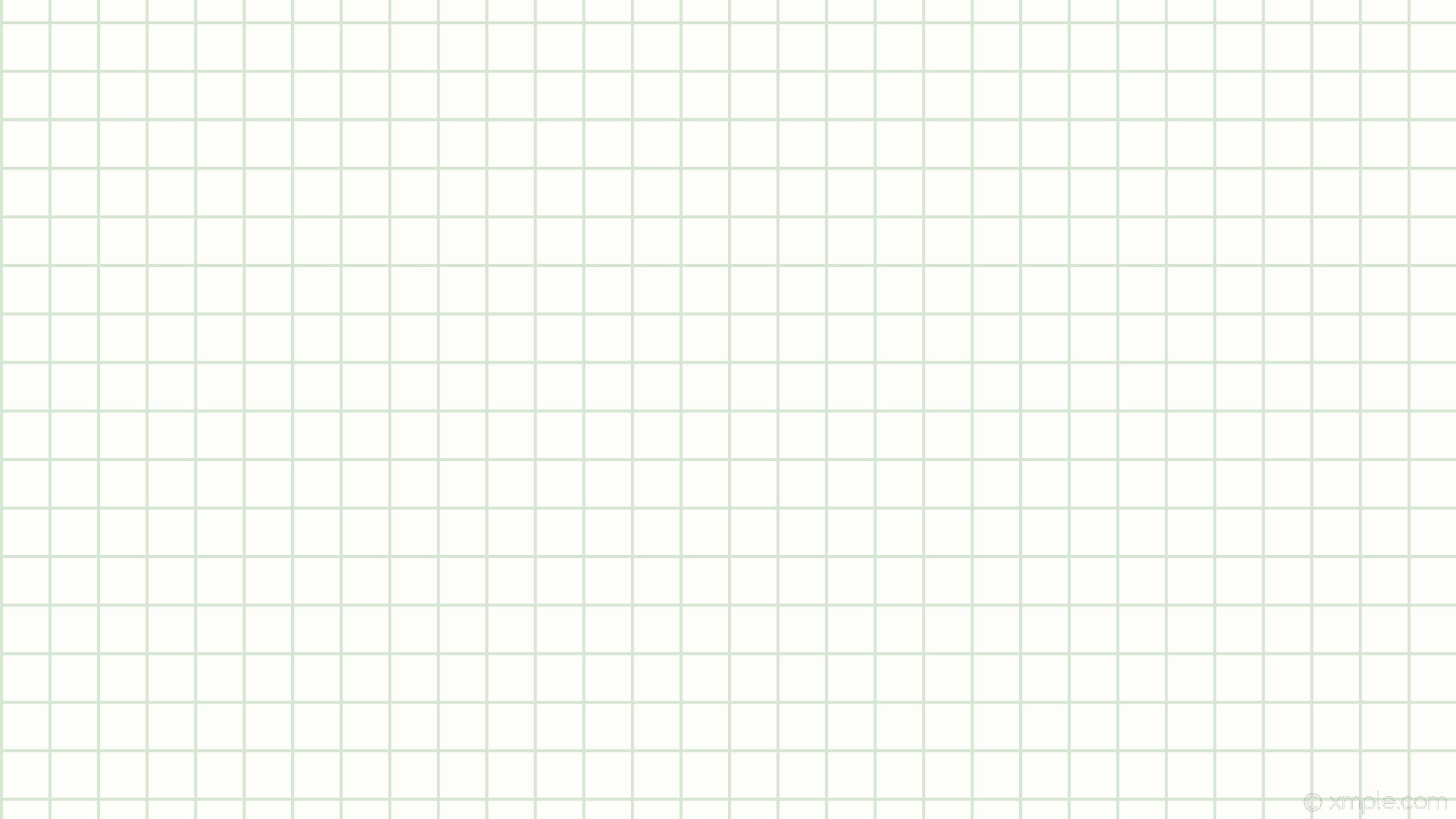 M
vB
vC
Độ dịch chuyển của chuyển động thẳng biến đổi đều
III
vA
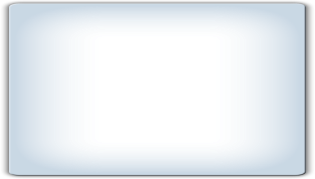 Tính độ dịch chuyển:
Độ lớn độ dịch chuyển trong thời gian t, bằng tổng các độ dịch chuyển trong các khoảng thời gian t, nên có độ lớn bằng diện tích của hình thang vuông có đường cao là t và các đáy có độ lớn v0,v.
N
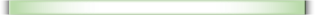 v0
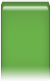 A
B
v(m/s)
0
C
tB
tA
t(s)
Câu hỏi
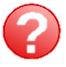 Hãy tính độ dịch chuyển của chuyển động có đồ thị (v - t) vẽ ở Hình bên. Biết mỗi cạnh của ô vuông nhỏ trên trục tung ứng với 2 m/s, trên trục hoành ứng với 1s, 
Chứng tỏ rằng có thể xác định giá trị của gia tốc dựa trên đồ thị (v - t).
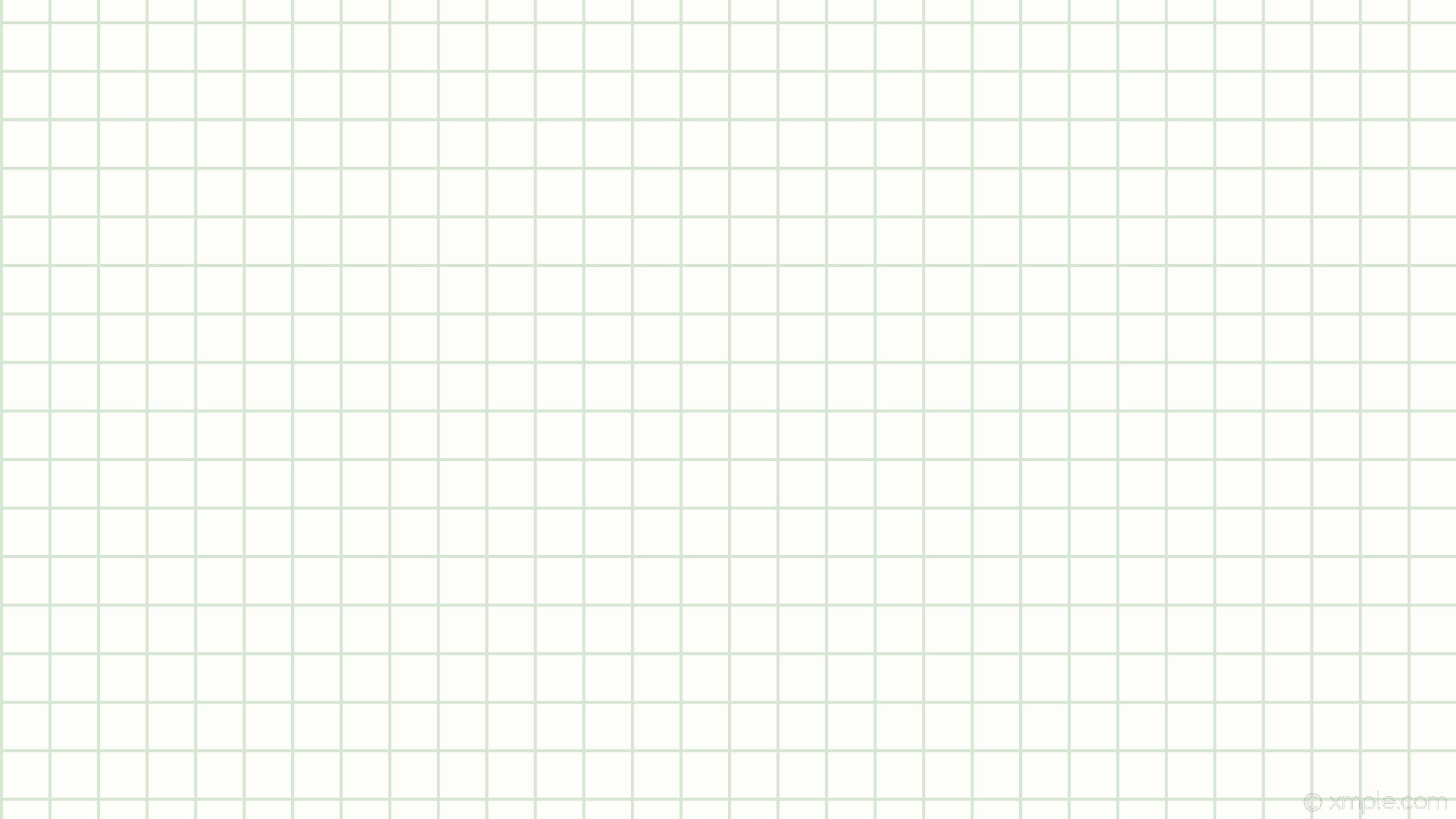 M
vB
vC
vA
N
v0
A
B
v(m/s)
0
C
tB
tA
t(s)
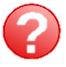 2. Tính độ dịch chuyển bằng công thức
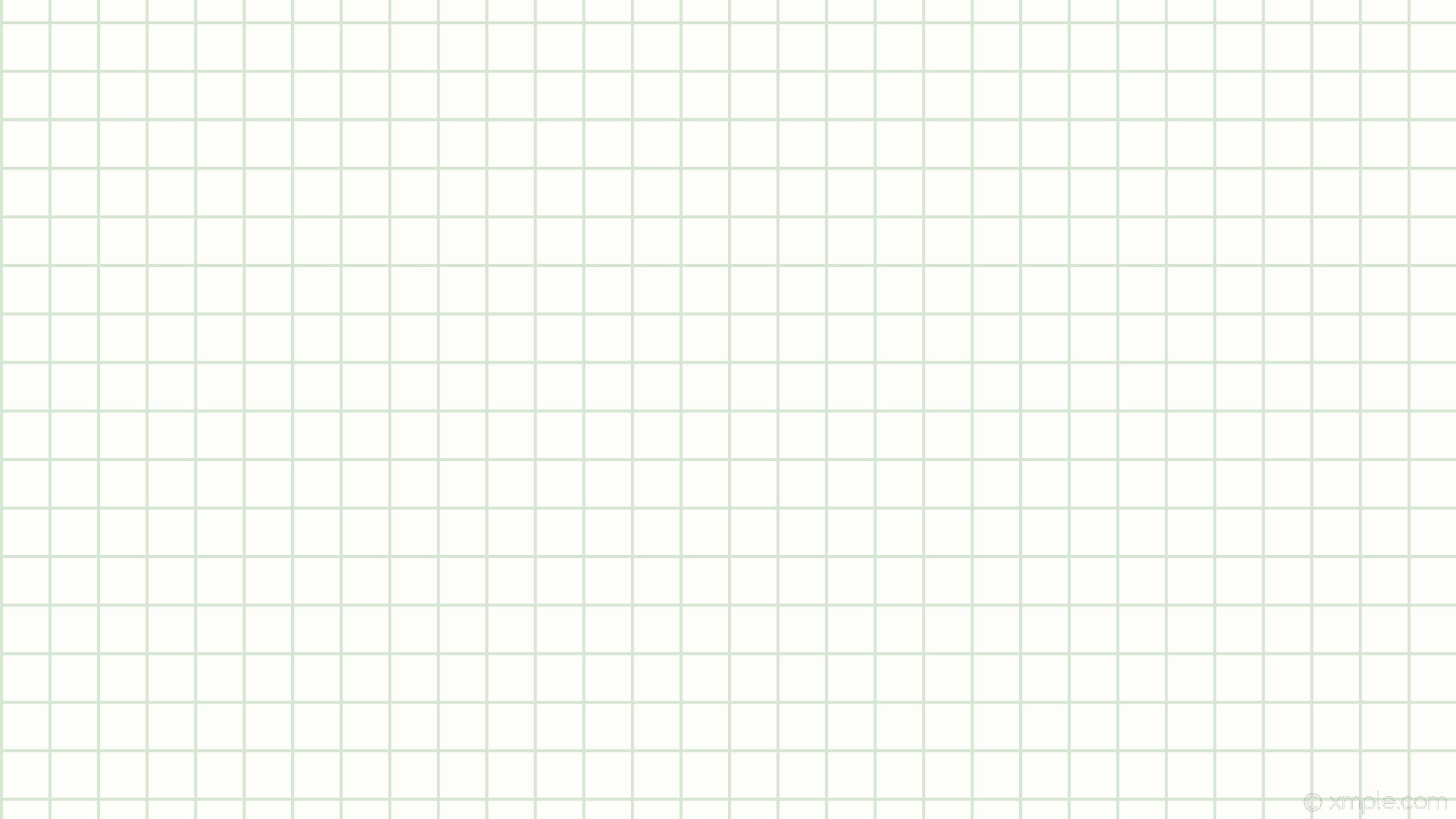 M
vB
vC
Độ dịch chuyển của chuyển động thẳng biến đổi đều
III
vA
Độ dịch chuyển của vật sau khoảng thời gian chính là diện tích của hình thang vuông có đường cao là t và các đáy có độ lớn v0,v..
N
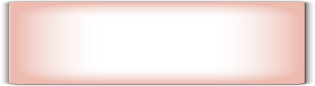 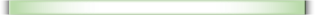 v0
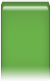 A
B
v(m/s)
0
C
tB
Ta có:
tA
Độ dịch chuyển của vật:
t(s)
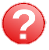 2. Tính độ dịch chuyển bằng công thức
Độ dịch chuyển của chuyển động thẳng biến đổi đều
III
Khử biến thời gian t trong các phương trình
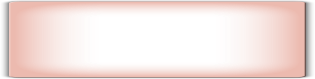 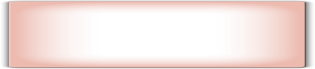 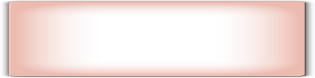 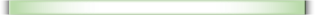 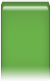 ta rút ra được biểu thức liên hệ giữa gia tốc, vận tốc và độ dịch chuyển.
Phương trình liên hệ giữa gia tốc, vận tốc và độ dịch chuyển
Câu hỏi
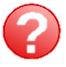 Hãy dùng đồ thị (v - t) vẽ ở hình bên để
a) Mô tả chuyển động 
b) Tính độ dịch chuyển trong 1 giây đầu, 2 giây tiếp theo và 3 giây cuối; c) Tính gia tốc của chuyển động trong 4 giây đầu; 
d) Tính gia tốc của chuyển động từ giây thứ 4 đến giây thứ 6.
Kiểm tra kết quả của câu b và câu c bằng cách dùng công thức
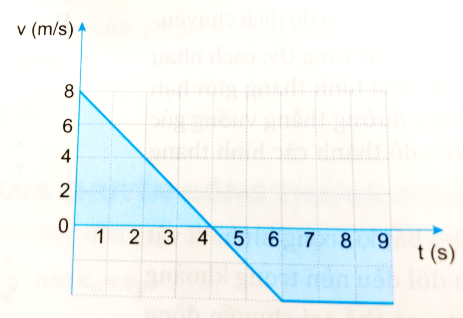 2. Tính độ dịch chuyển bằng công thức
Bài tập vận dụng
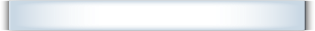 Đồ thị vận tốc - thời gian ở hình mô tả chuyển động của một chú chó con đang chạy trong một ngõ thẳng và hẹp.
Độ dịch chuyển của chuyển động thẳng biến đổi đều
III
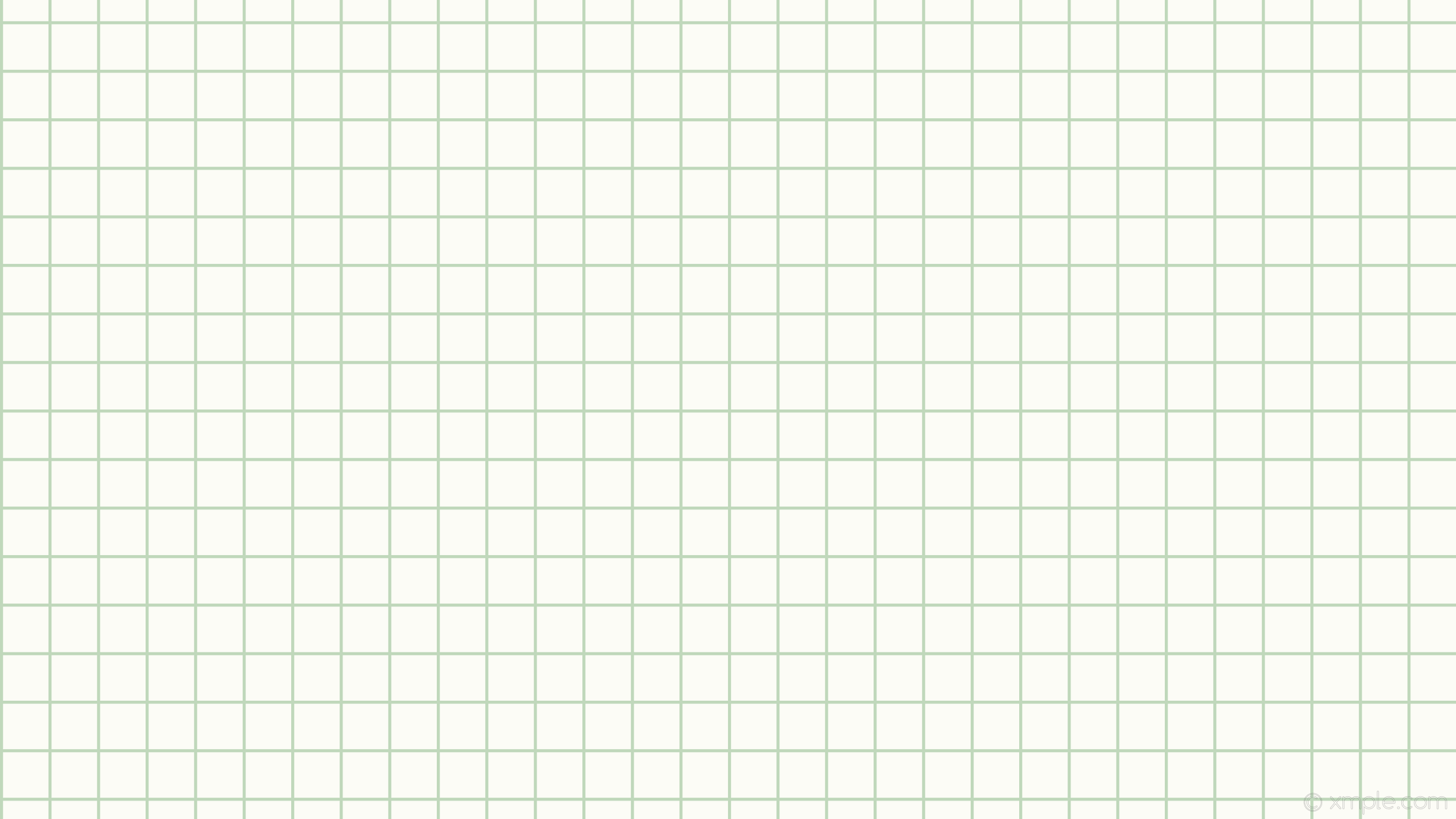 Hãy mô tả chuyển động của chú chó. 
Tính quãng đường đi được và độ dịch chuyển của chú chó sau: 2s; 4 s; 7s và 10 s bằng đồ thị và bằng công thức,
3
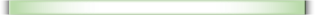 2
1
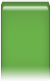 0
10
1
2
3
5
8
9
6
7
4
-1
-2
Vận tốc (m/s)
t(s)
2. Tính độ dịch chuyển bằng công thức
Bài tập vận dụng
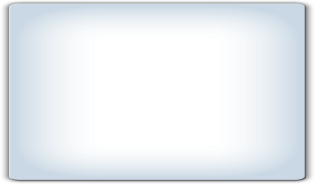 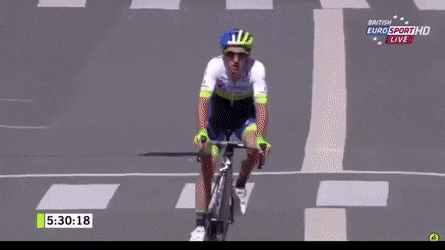 Một vận động viên đua xe đạp đường dài vượt qua vạch đích với tốc độ 10 m/s. Sau đó vận động viên này đi chậm dần đều thêm 20 m mới dừng lại. Coi chuyển động của vận động viên là thẳng.
Độ dịch chuyển của chuyển động thẳng biến đổi đều
III
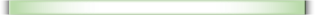 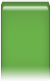 Tính gia tốc của vận động viên trong đoạn đường sau khi qua vạch đích. 
Tính thời gian vận động viên đó cần để dừng lại kể từ khi cán đích. 
Tính vận tốc trung bình của người đó trên quãng đường dừng xe.
KÍNH CHÚC SỨC KHỎE QUÝ THẦY CÔ GIÁO
Chúc các em học tốt!
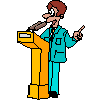